1
Проект «Профілактика ВІЛ серед підліткових груп найвищого ризику»
Підлітки груп ризику: актуальні акценти для ефективної профілактики ВІЛ
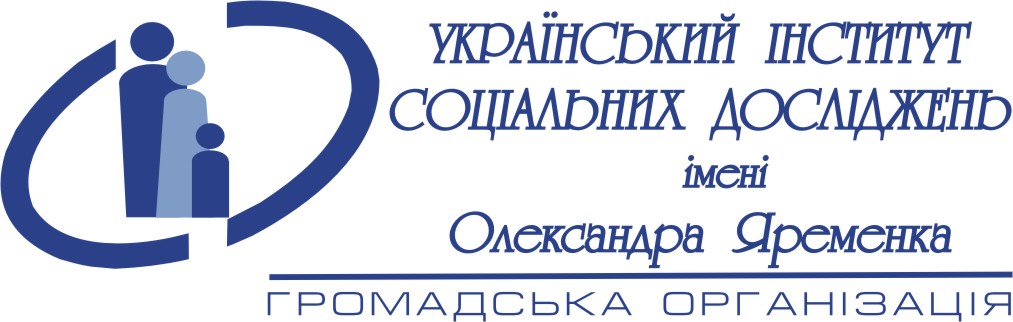 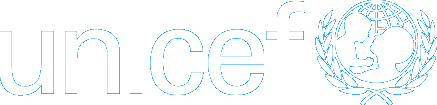 Підлітки груп ризику (ПГР)
Діти, підлітки та молоді люди, які внаслідок своєї поведінки найбільше наражаються на ризик інфікування ВІЛ:

споживають наркотики ін’єкційним шляхом та використовують для ін’єкцій нестерильний інструментарій;
мають незахищені статеві контакти внаслідок сексуальної експлуатації, включно з тими, хто став жертвою торгівлі людьми та мають незахищений (часто примусовий) секс за винагороду;
хлопці, які мають незахищений анальний секс з чоловіками, в тому числі за винагороду.
3
Оцінка чисельності вікової групи 10–19 років, що відносяться до груп ризику (UNICEF, 2010)

підлітки-СІН  – 50 000 осіб (35 тис. хлопців та 15 тис. дівчат), 
підлітки-ЧСЧ  – 20 000 осіб, 
підлітки-ЖКС  – 15 000 осіб. 

Загальна кількість ПГР в Україні - 85 тис. осіб (1602 ПГР на 100 тис. підлітків )

****************************************************
Підлітки вулиці – узгоджені оцінки відсутні


**********************************************************************************************************************************************
Діти-вулиці – не є сталою групою, її межі та склад постійно змінюються та поповнюютьhся
4
Опитування дітей вулиці
2007–2008 рр. (базове)            	2011 (повторне)
 
Регіони дослідження: 
                        Київ, Донецьк, Миколаїв,  Дніпропетровськ

Вікові групи:  10–13 років – 197 осіб (24%)
                          14–15 років – 207 осіб (26%)
                          16–17 років – 200 осіб (25%)
                          18–19 років – 201 особа (25%)

Всього опитано: по 805 осіб ( 200 осіб в кожному місті)
                                565 юнаків та 240 дівчат

 78%  не відвідували навчальний заклад
   7%  ніколи не відвідували школу
5
2/3 не мають постійного місця проживання
Соціальна уразливість
Залізничний вокзал, автовокзал – 27%
У квартирі/будинку знайомих чи друзів – 19% 
У порожніх та занедбаних дачах чи будинках – 18%
У помешканні випадкових знайомих або незнайомих – 10% 
В котельнях, теплотрасах, підвалах, каналізації – 8% 
Дитячий будинок, інтернат  – 1%
6
Формальні бар’єри доступу до медико-соціальних послуг – прописка та документи
46% не знають чи мають реєстрацію/«прописку»
Кожен п’ятий ніде не прописаний
46% не мають паспорту (серед тих, кому 16–19-років)
54% не мають свідоцтва про освіту
************************************************************************************************************************************
2/3 перебувають поза межами державного медичного забезпечення:
7
Ризики ВІЛ-інфікування
96% вживають алкогольні напої
70% вживають наркотичні речовини
22% споживають ін’єкційні наркотики
Питома вага тих, хто має досвід вживання ін’єкційних наркотиків, %
55% використовують для ін’єкцій нестерильний інструментарій  (2008 р. – 35%)
Ризик інфікування ВІЛ – незахищений секс
65% дівчат залучені до комерційного сексу або «сексу в обмін», а саме:
27,8% за їжу, одяг, ночівлю
24% за гроші
20% за алкоголь
9,5% за наркотики
49% хлопців та 52% дівчат не використовують презерватив (не «завжди») з випадковими або комерційними партнерами
9
Поширення поєднаних ризиків інфікування ВІЛ/СНІД
Кожен 10-й мав більше двох ризиків інфікування ВІЛ – 10% хлопців та 
                                     11% дівчат. 
Серед них: 
Дівчата-ЖКС+СІН - 11%;
Хлопці-ЧСЧ+СІН та ЧСЧ+КС - 7%;
Хлопці-ЧСЧ+КС+СІН - 3%.
[Speaker Notes: Дівчата-ЖКС+СІН - 11%;
Хлопці-ЧСЧ+ЧКСЧ+СІНі-ЧСЧ, які надають сексуальні послуги за винагороду (7%);
хлопці ЧСЧ, які мають комерційні сексуальні відносини (надають чи отримають послуги) та вживають ін’єкційні наркотики (3%).]
10
Державна система протидії бездоглядності та безпритульності не ефективна
Кожний другий під час останнього перебування у притулках втік з нього
(За даними опитування дітей вулиці, UNICEF, 2011)
Досвід перебування  у різних установах, % (ЮНІСЕФ, 2011)
11
Досвід впровадження профілактичних моделей
Профілактика ВІЛ-інфекції серед підлітків груп ризику: досвід впровадження цільових моделей в Україні / ЮНІСЕФ, Укр. ін-т соц. дослідж. ім. О. Яременка. – К., 2010. – 90 с.
12
Цільові проекти профілактики ВІЛ серед ПГР довели свою ефективність
Збільшилася частка тих, хто правильно визначає, що ВІЛ-інфікування можна уникнути, якщо мати секс лише з одним постійним вірним неінфікованим партнером 
55% - 2008, 63% - 2011 р.

Зменшилася кількість тих, хто займається самолікуванням інфекцій, що передаються статевим шляхом:
42% - 2011 р., 47% - 2008 р.

Збільшилася на 10% частка осіб, які знають, де можна пройти консультування та тестування на ВІЛ.

Майже удвічі зросла частка підлітків, що протягом останнього року робили тест на ВІЛ та отримали його результат. Особливо інтенсивно зросло тестування на ВІЛ серед дівчат (у 2008 році - кожна шоста, у 2011 році – кожна третя).
13
Ключові виклики
Необхідність безперервної профілактичної роботи. 
Забезпечення високої якості послуг, які мають надаватися з урахуванням віку, психологічних особливостей та особливих потреб підлітків.
Розвиток мережі доступних та дружних до підлітків медико-соціальних послуг. Забезпечення надання комплексних послуг та ефективної системи переадресації.
Подолання стигматизації, дискримінації та криміналізації уразливих підлітків та підлітків груп ризику.
Розвиток мережі вуличних працівників та волонтерів. 
Розробка та впровадження стратегічних планів дій з профілактики ВІЛ серед дітей і молоді груп ризику та уразливих до ВІЛ на регіональному, а в разі потреби – й на місцевому рівнях. 
Зміцнення та регулювання співпраці між державними та недержавними секторами.
ДЯКУЄМО за увагу!
Додаткова інформація:
	Дитячий фонд ООН (ЮНІСЕФ) в Україні, www.unicef.org.ua 
     			тел.: +38 044 254 24 50
	
Український інститут соціальних досліджень 
ім. О. Яременка,
www.uisr.org.ua

	Ольга Балакірєва, Тетяна Бондар
    тел.: +38 044 280 83 05, 044 501 50 76 
   e-mail: bon_smc@inet.ua; bondar@uisr.org.ua